回歸數學本質與學習的需求
學歷
臺東師範學院(學士)77-81
高雄師範大學(碩士)84-87
彰化師範大學(博士)90-99
經歷
臺中市  國小數學輔導團
入選親子天下  教育創新100選
入選遠見天下  未來教育 臺灣100
國北教大  教師創業家 講師
夢二和夢的N次方 講師
國教院  數學素養導向設計教師
到大陸江蘇、山東、福建等地交流
起承轉合教學系統  創始人
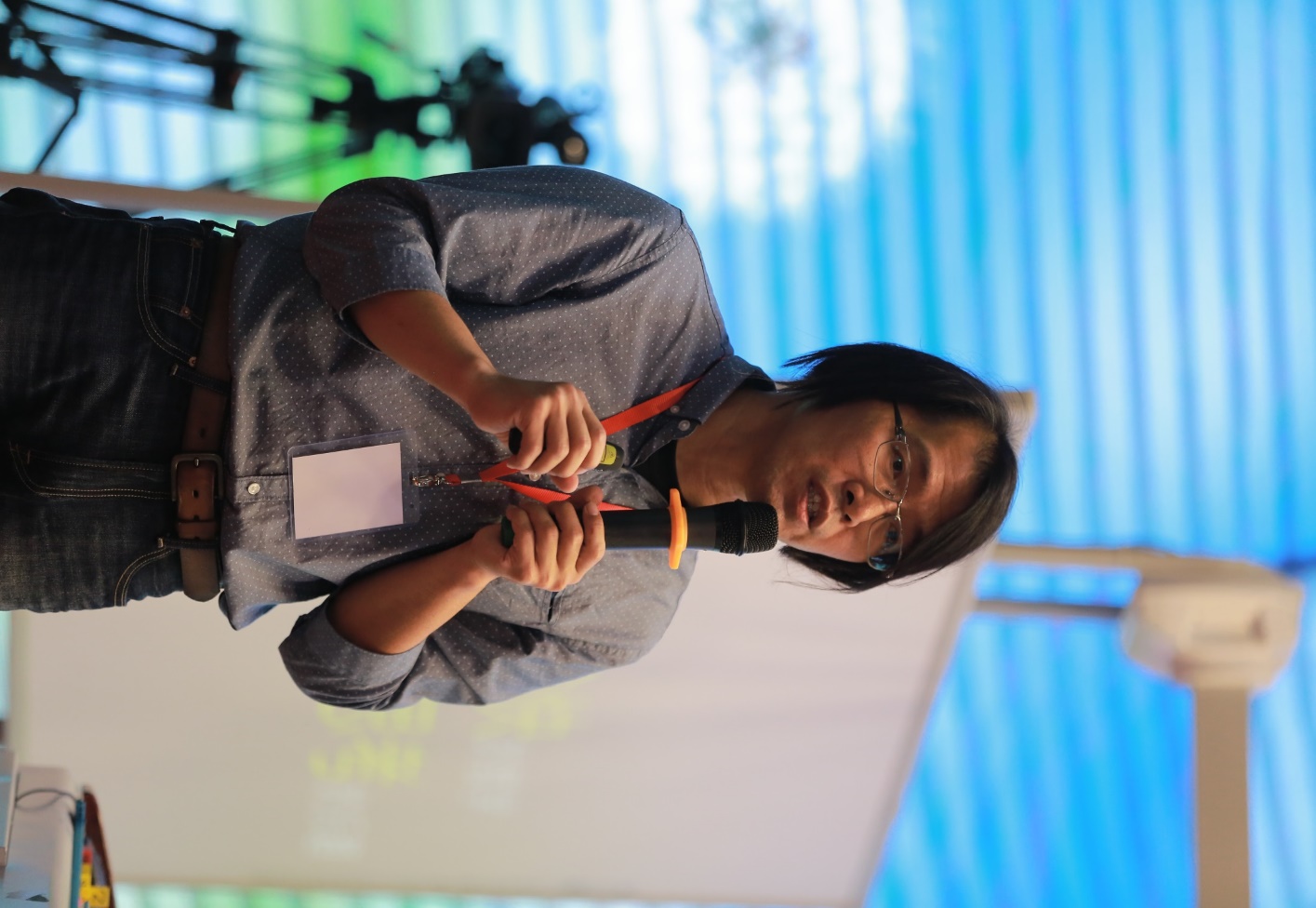 陳維民
台中清水國小
[Speaker Notes: 這是宇宙爆發的模擬圖我自己本身是學數理的，又是玩教學系統的，所以很喜歡這張圖而他有另一層意義是，期望我們今天在這邊所凝聚的力量，可以不斷地向外擴張擴大]
為什麼分享這個主題
起承轉合教學系統
是根源於模擬孩童經歷數學先賢發明數學知識的過程，包括可能面臨的困境、使用的數學方法。能培養孩童數學思維，涵養自學能力。
[Speaker Notes: 邁向一點點理想^^]
創課師
教科書隱藏的奧秘
數學化活動
起承轉合教學系統
混合體
兒童概念發展
學科發生邏輯
設局
[Speaker Notes: 這幾年談的議題包括….在數學科單純玩課程或單純玩教學，都不容易成功]
學習數學知識的動機不是數學知識
如果不是數學知識，會是什麼???
該是源自需求、學習的需求，那需求又是什麼?

如果是需求，教學設計就該“回歸學習的需求”；而且這個需求一定要有數學味(哈~很堅持)

所以這次的講題最終就修改成
《回歸數學本質與學習的需求》
需求
設局
第一種手法
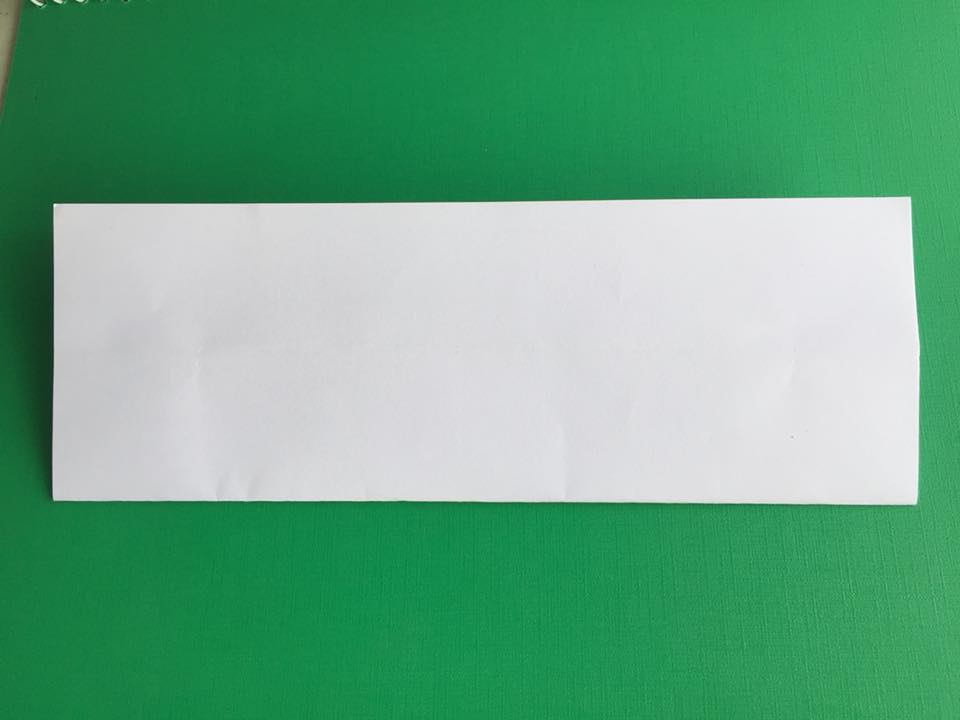 等值分數
1.拿一張A4的空白紙，直向對折再對折
這是一條緞帶2.我先自己在緞帶上標示1/2條
3.接著是1/3條、2/3條，然後是1/4條、
    2/4條、3/4條
4.那五等分，請現場老師標示出1/5條、
   2/5條、3/5條、4/5條
[Speaker Notes: 分數從連續量轉換成離散量]
來到七等分，開始找碴
Q1.七等分，大家有什麼困難?Q2.這困難，可以用甚麼方法來解決?
[Speaker Notes: 分數從連續量轉換成離散量]
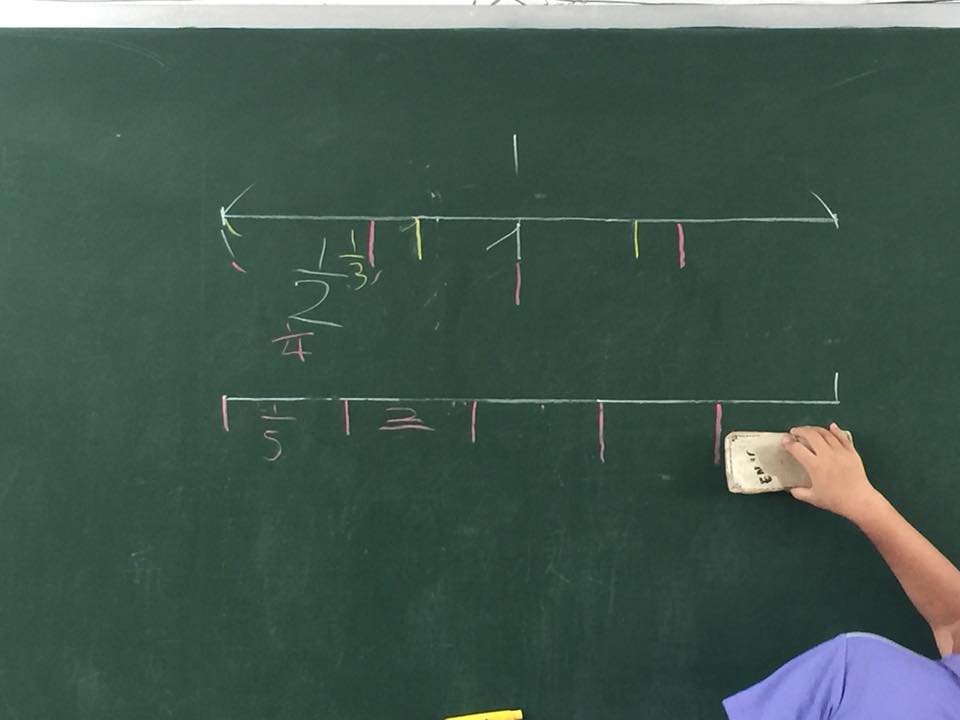 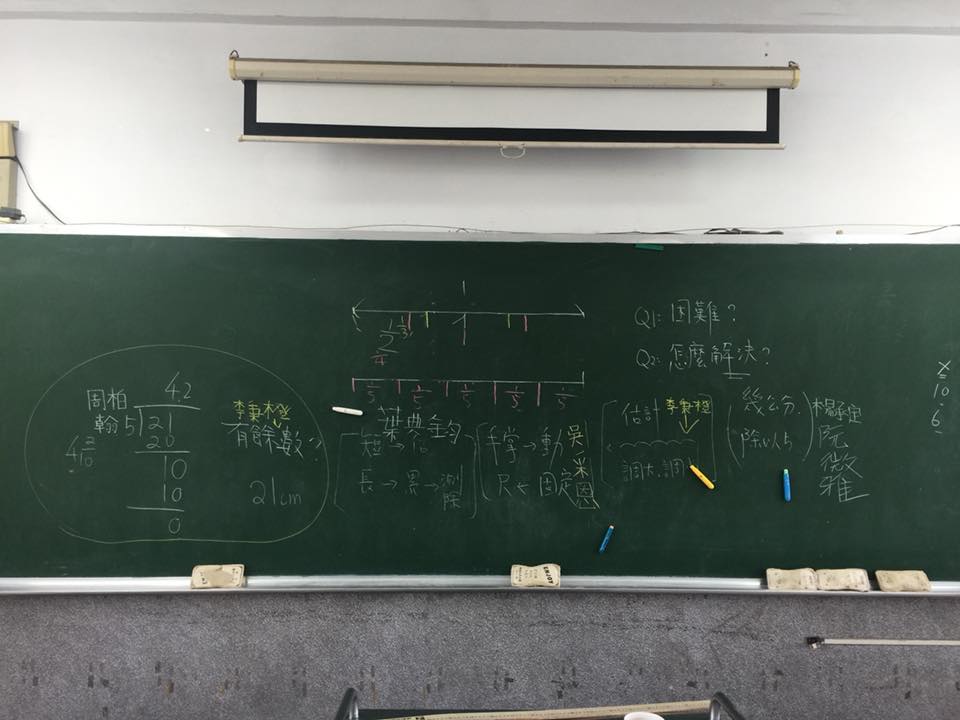 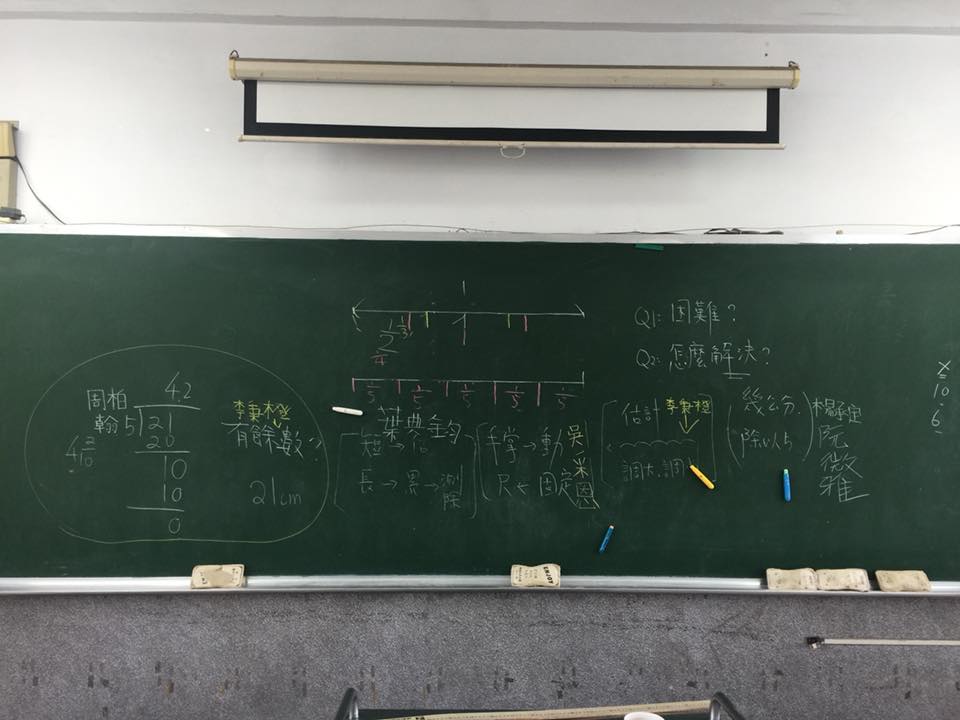 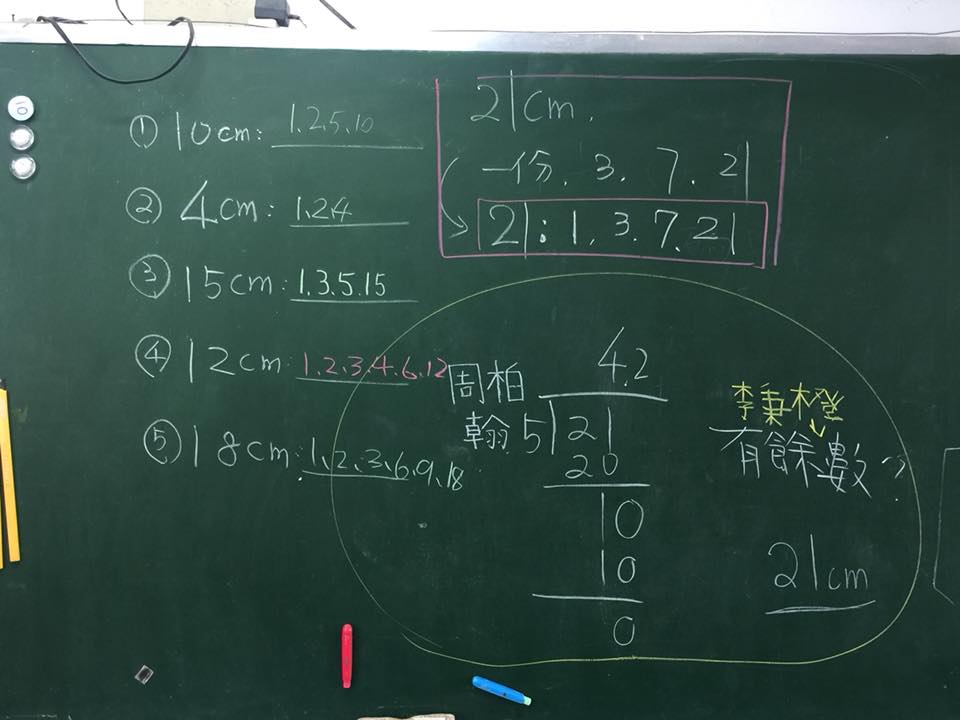 精準
第二種手法
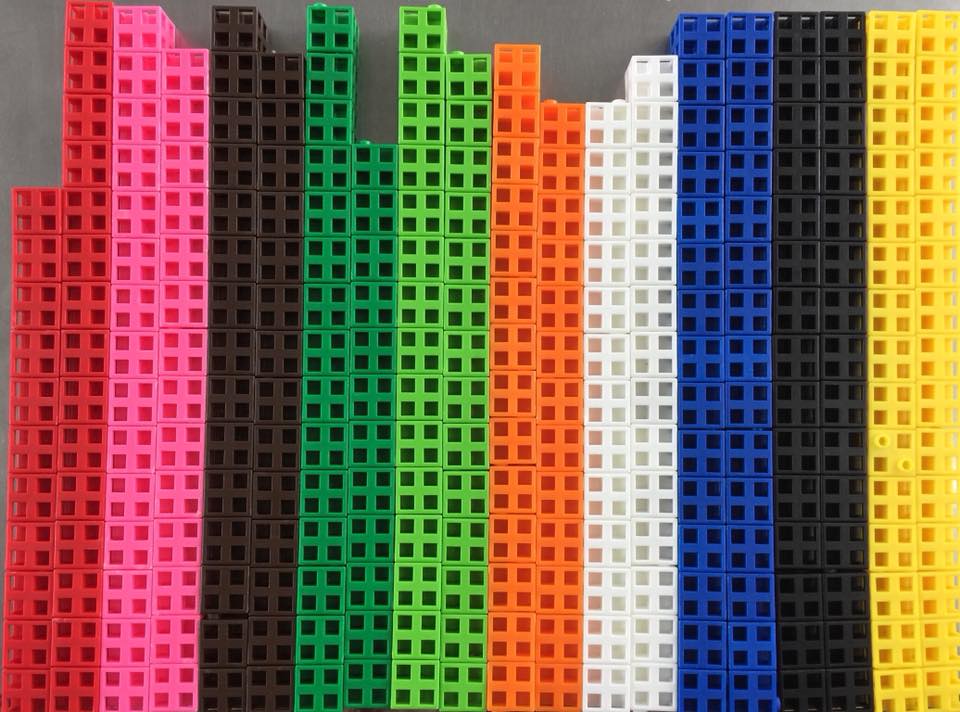 四則運算
快速
第三種手法
古早時候的十進位
哥
萬
千
百
十
個
帥
大
式
名
為
成
十進位
[Speaker Notes: 十進位的一致性位值名稱的節縮]
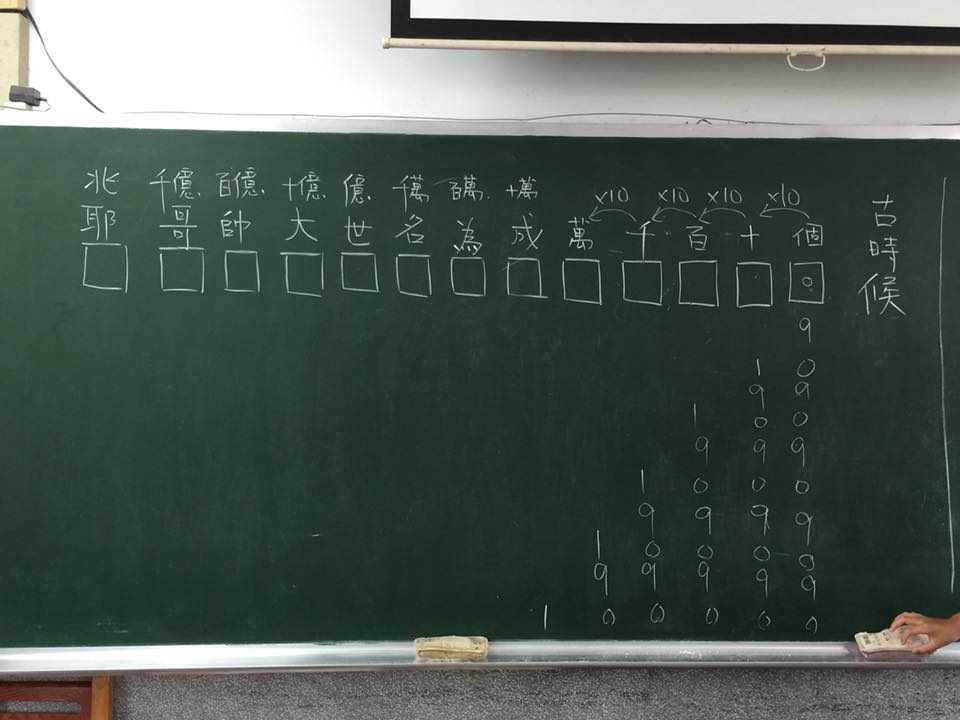 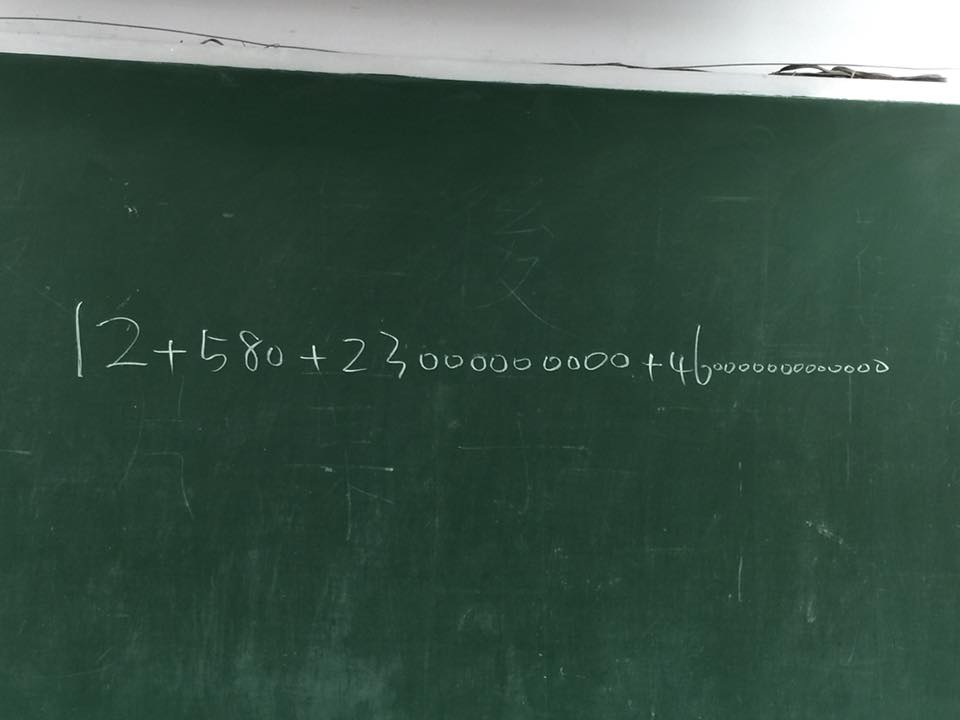 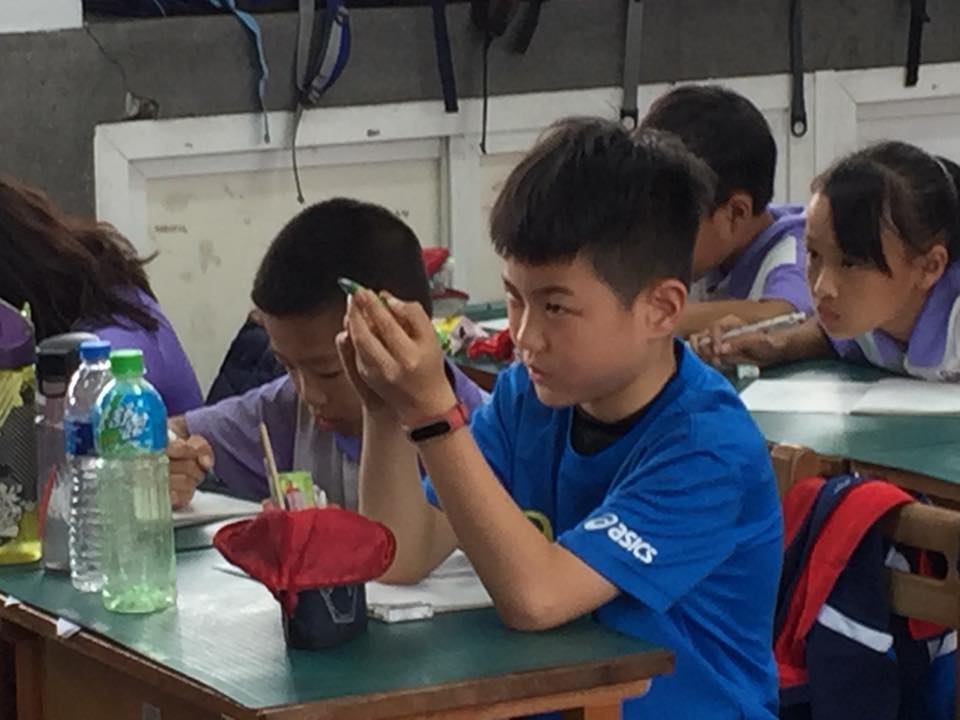 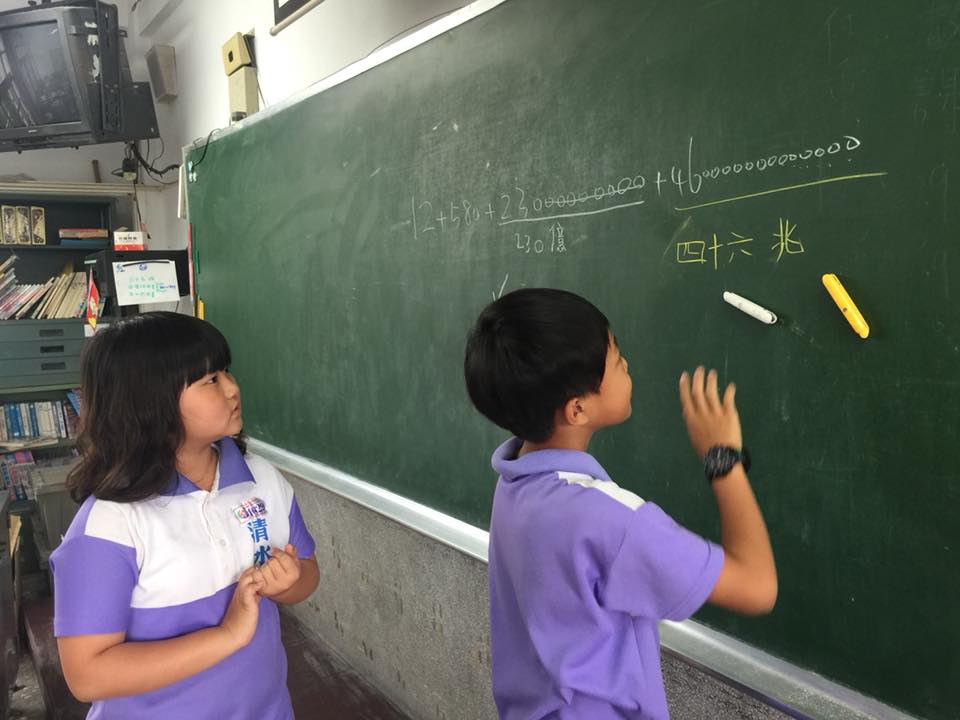 簡約
數學教學設計
設局三大手法
準
快
簡
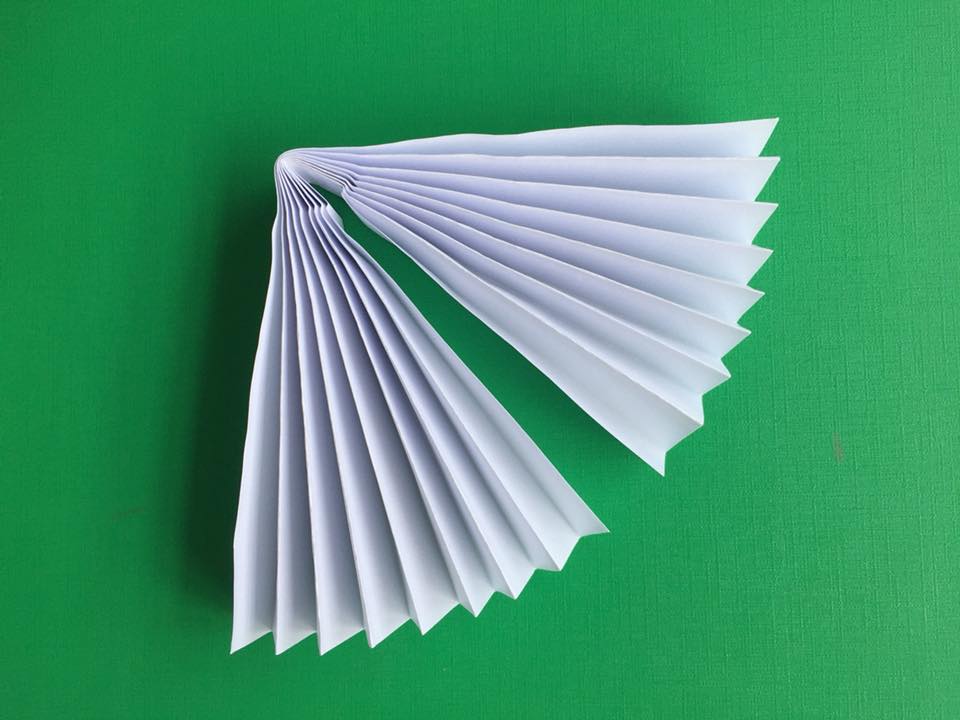 扇形
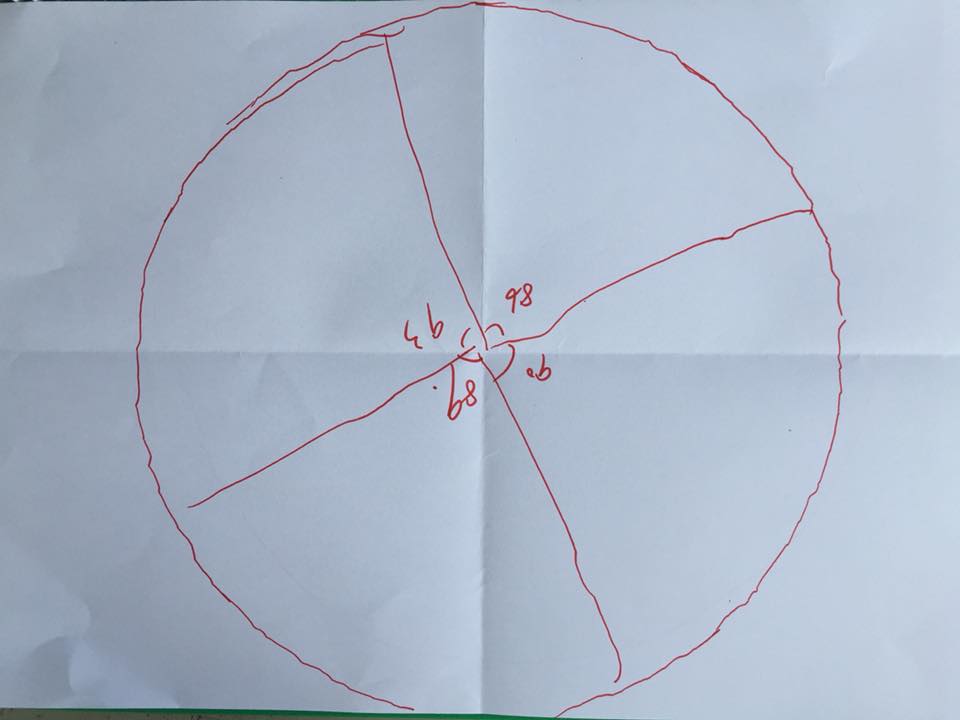 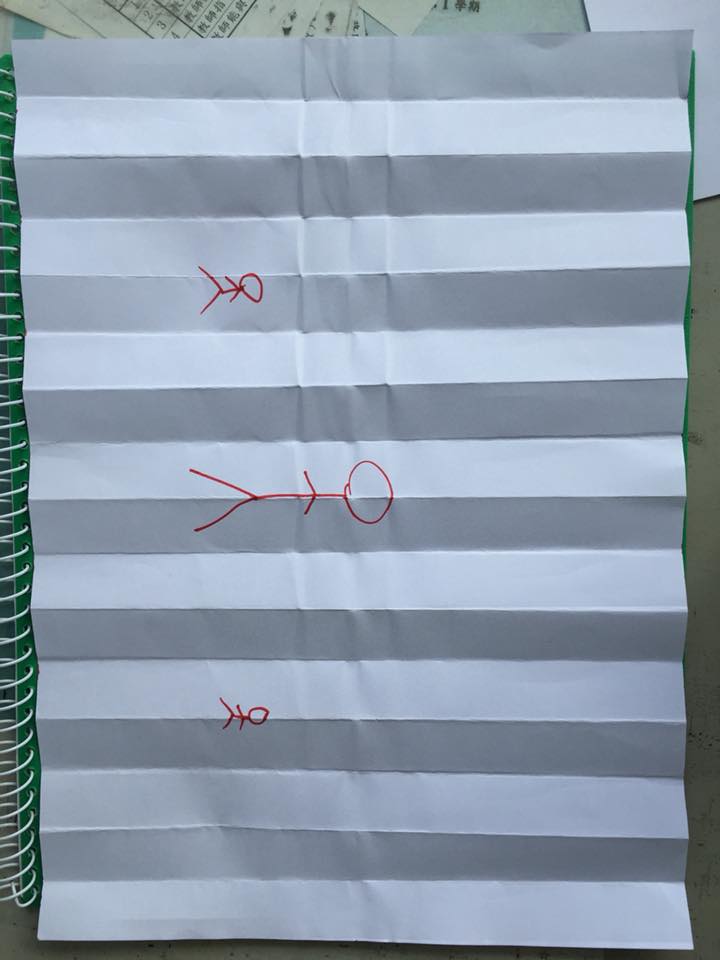 線對稱
圓餅圖
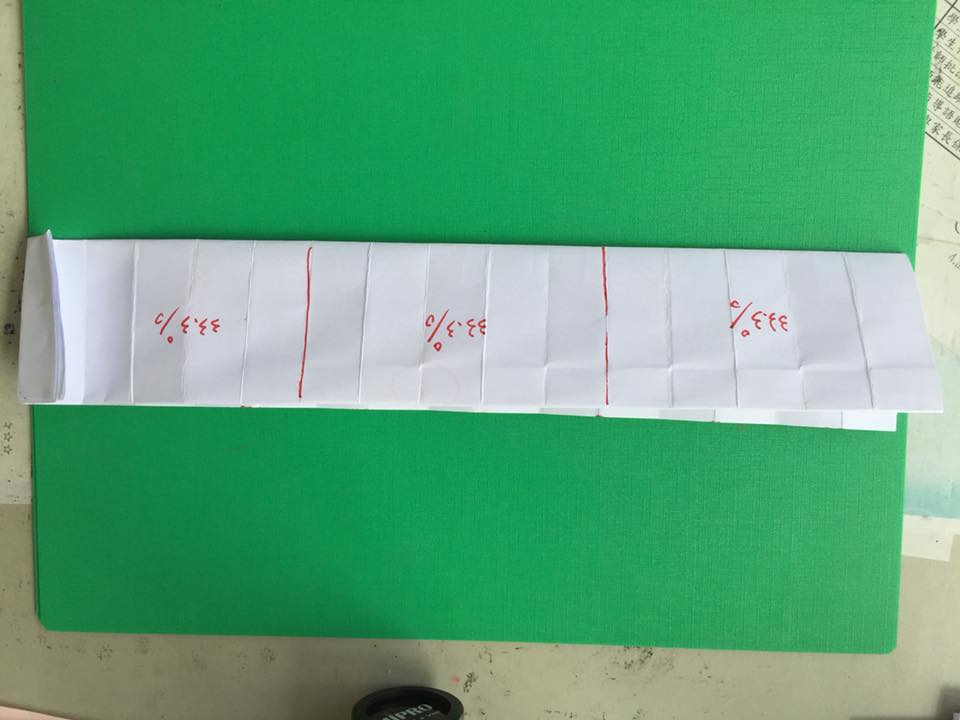 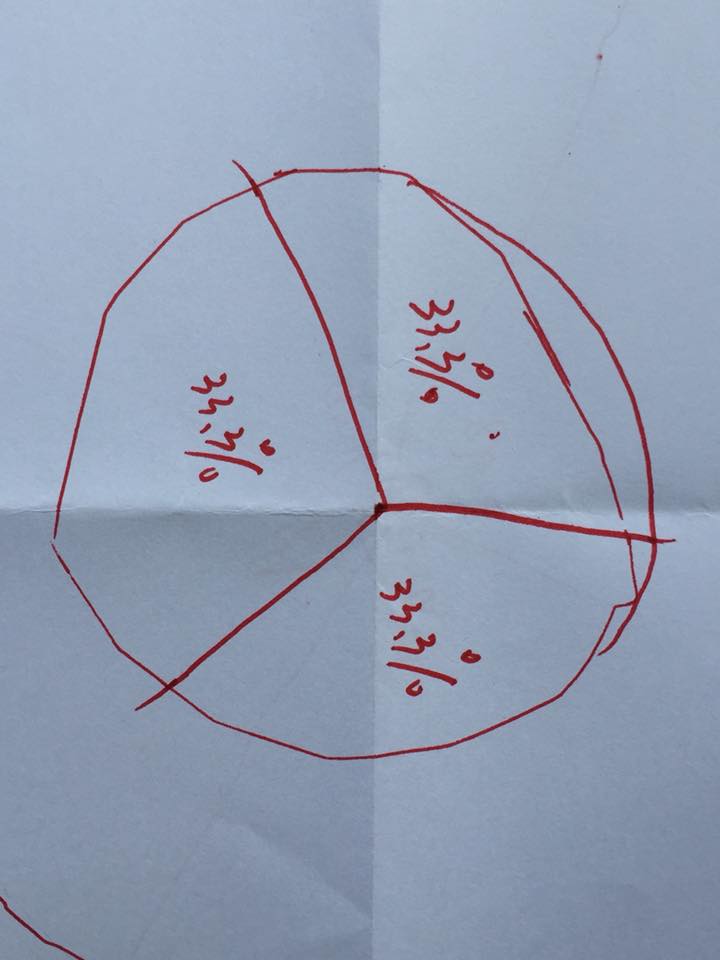 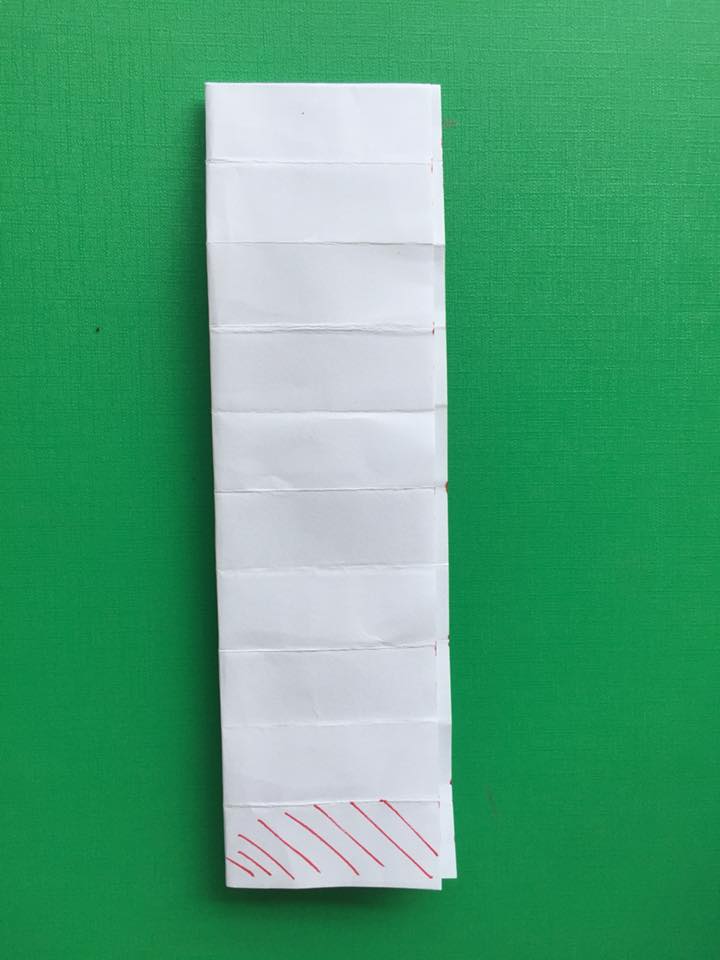 公頃
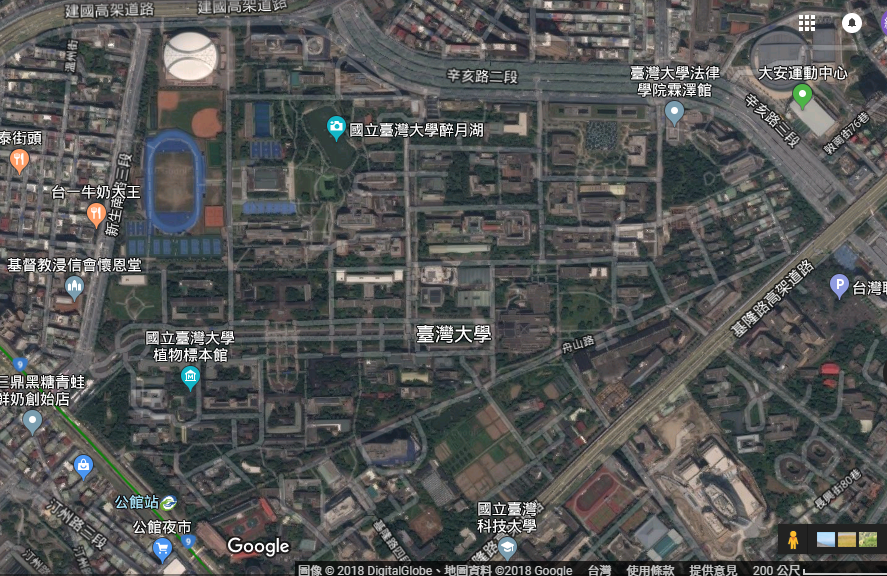 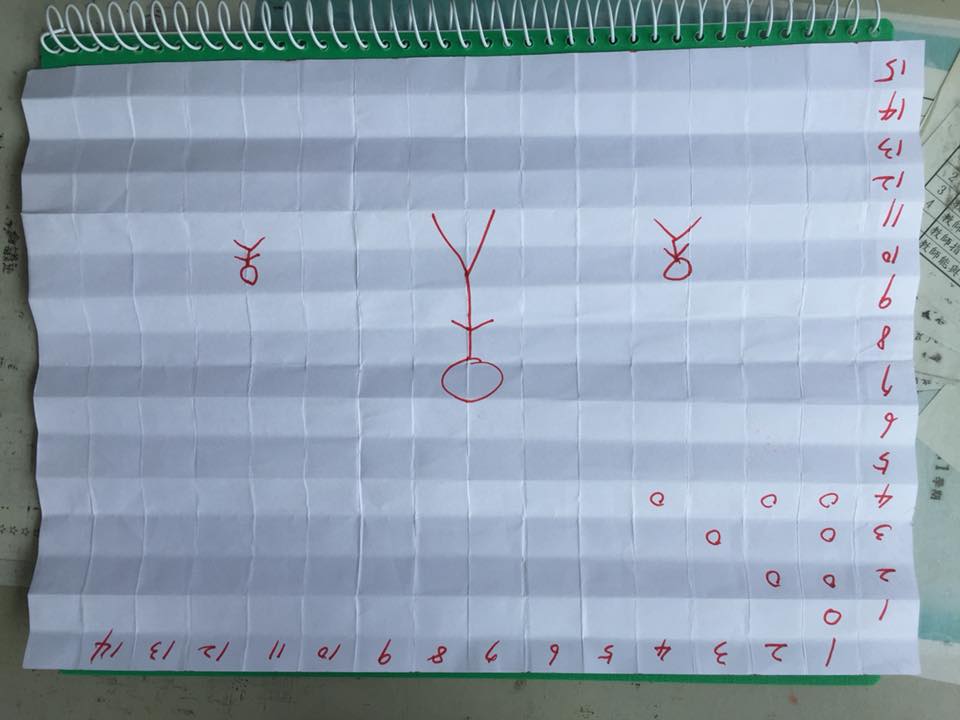 因數
周長
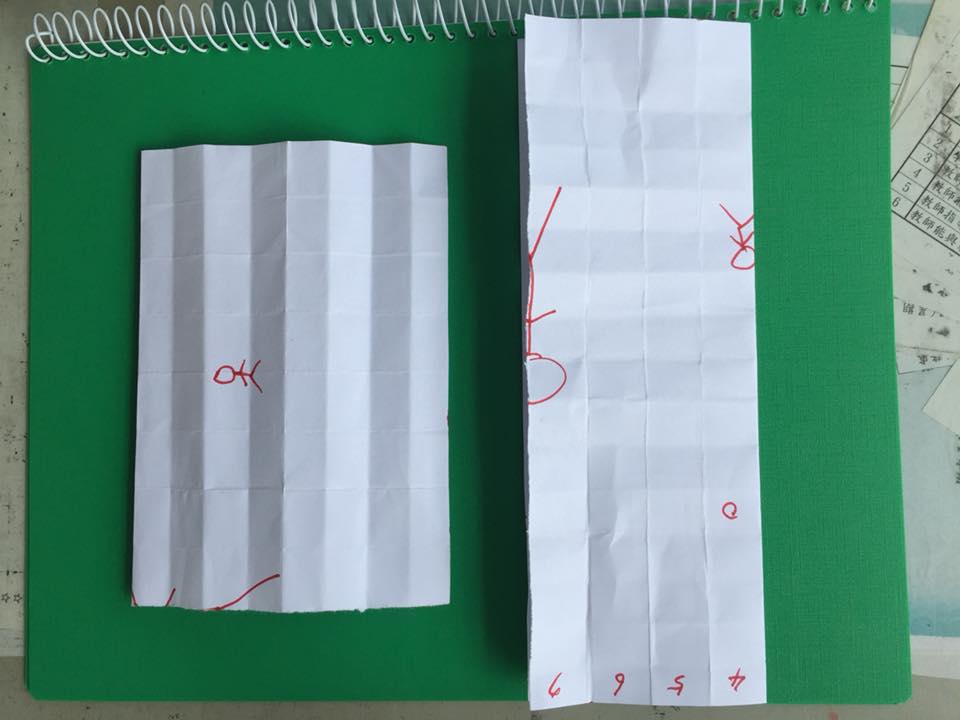 圓
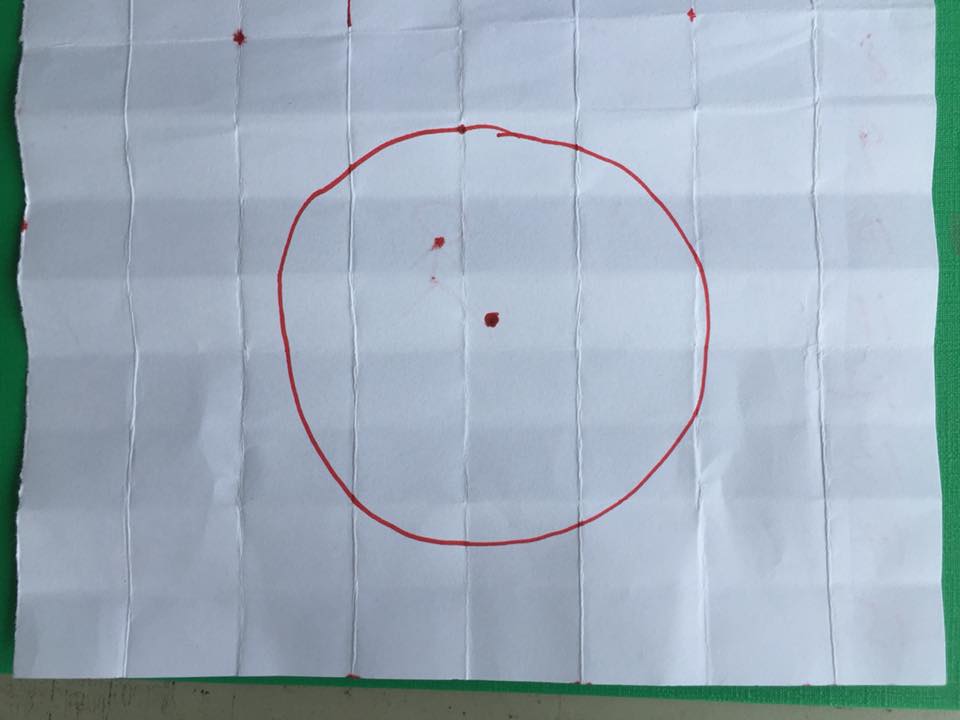 三內角和
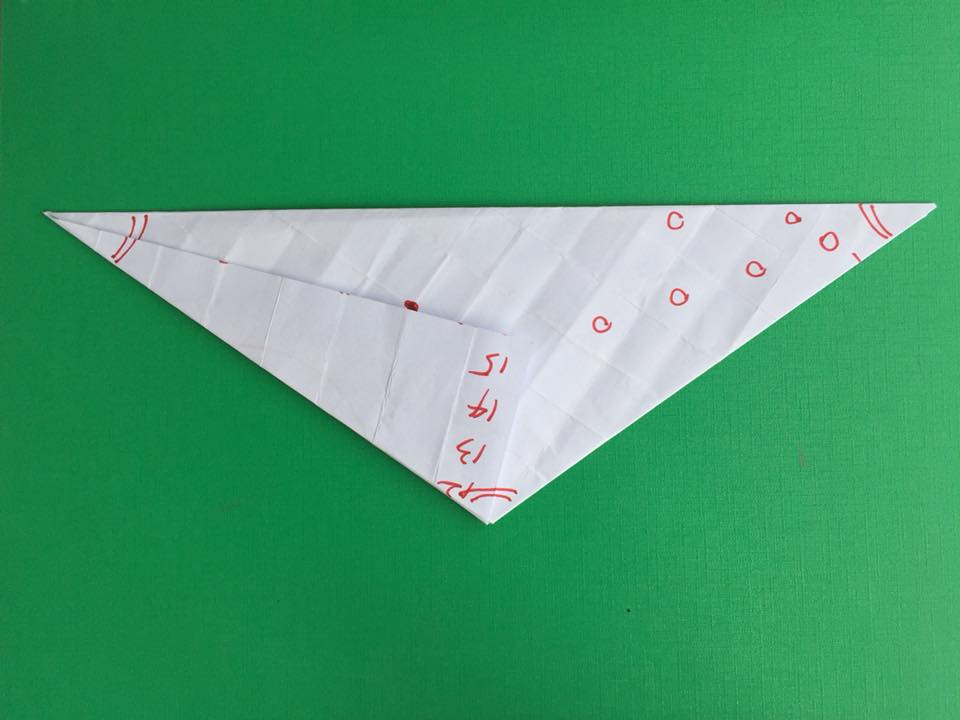 [Speaker Notes: 測量誤差嗎?]
讓每一堂課都有數學味
讓每一堂課變成經典課